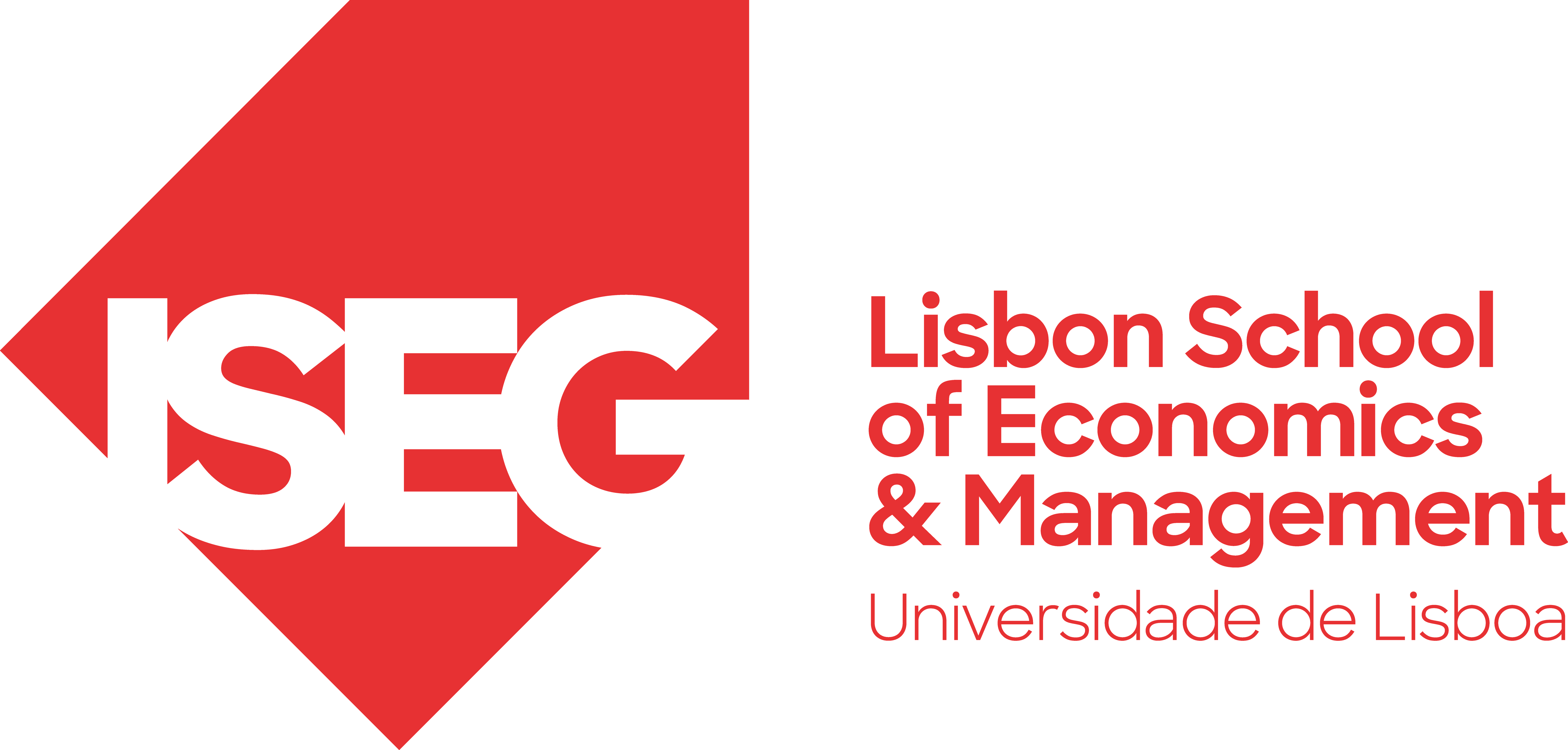 Mestrado de Gestão de Recursos Humanos
UC – Gestão do Conhecimento
Exercício 3
Fases da Gestão do Conhecimento
Carla Curado
2024/2025
Alexandru et al. (2020); Vuori et al. (2019); Xavier et al. (2012).
Leituras
2
Organização
Indústria: 		 
Número de funcionários: 
Idade da organização: 
Departamento de GRH
Número de funcionários:
Sobre Nós
3
Fases da Gestão do Conhecimento
Identificação das fases e ferramentas
4
Existem regras para a Gestão do Conhecimento?
1
2
3
4
5
5
Existem recompensas para a Gestão do Conhecimento?
1
2
3
4
5
6
Como a organização estrutura a Gestão do Conhecimento?
1
2
3
4
5
7
Como eu pratico a Gestão do Conhecimento?
1
2
3
4
5
8
Conclusões – conhecimento tácito
Estruturas
Regras
Recompensas
9
Conclusões – conhecimento explícito
Estruturas
Regras
Recompensas
10